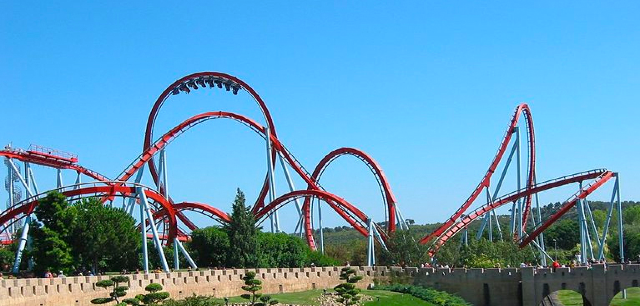 Introductie
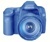 Werkboek en foto’s
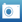 Met dit pictogram           maak je een foto van de pagina. Door het pictogram aan te klikken komt de foto in je verslag te staan.
De foto-knop wordt gebruikt om het scherm vast te leggen.
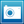 Met de werkboek-knop worden foto’s en tekst vastgelegd in het werkboek van de Spark.
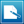 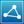 De keuze-knop wordt gebruikt om je verslag te exporteren of af te drukken.
Opmerking:  je kan een foto maken van de eerste pagina van je werkboek en dit dan als voorblad van je verslag gebruiken.
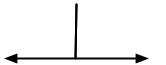 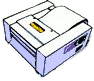 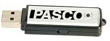 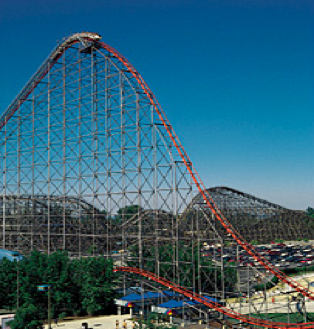 Vraagstelling
Hoe verhoudt zich de energie van een wagen op de top van een achtbaan tot de energie van dezelfde wagen op de grond?
Achtergrond
Potentiële zwaartekracht energie of energie van een bepaalde positie wordt gedefinieerd als:
GPE   =   mgh
Voor een object op aarde blijft de massa m en de versnelling ten gevolge van de zwaartekracht g constant. Daarom beïnvloedt alleen de verandering in hoogte h elke verandering in potentiële zwaartekracht energie GPE.
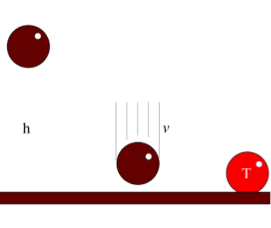 Achtergrond
Voor de kinetische energie of de energie van beweging is de vergelijking:

Voor hetzelfde object met een constante massa is elke verandering in bewegings- energie KE het gevolg van een verandering in snelheid v.
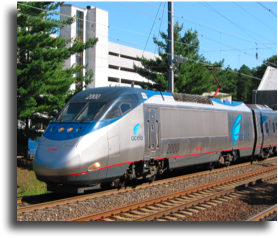 1
2
KE =       mv2
Achtergrond
In een gesloten systeem wordt de Totale Energie TE gedefinieerd als de som van de verschillende soorten energie:
	TE = KE + GPE + Warmte + Licht + …
Wij maken ons eigen gesloten systeem en beperken de vormen van energie die veranderen tot bewegingsenergie en potentiële zwaartekracht om te bekijken hoe deze veranderen en hoe ze zich verhouden tot de Totale Energie van het systeem.
 	TE = KE + GPE
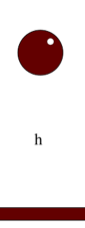 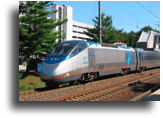 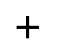 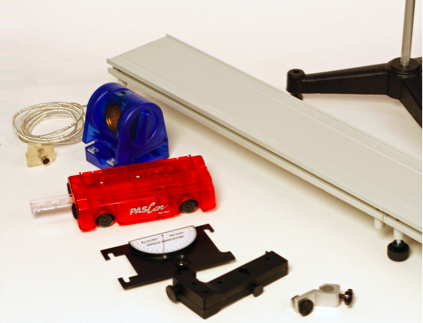 Benodigdheden en materialen
Verzamel al deze materialen alvorens met het experiment te beginnen
bewegingssensor
wagen met zuiger
hoek indicator
stoot-einde
statiefklem
pasco baan
statief
balans (1 per groep)
Zet in de juiste volgorde
De stappen links staan niet in de juiste volgorde. Doe dit nu en maak een foto van deze pagina.
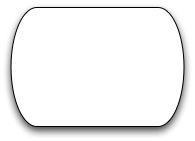 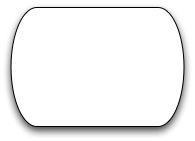 A. Aan de hand van de grafiek bepaal je de afstand d afgelegd door het wagentje.
B. Verbind de baan aan het statief met de klem.
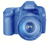 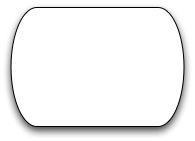 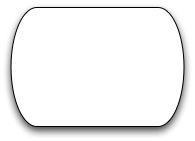 C. Neem de afgelegde afstand d en de hoek van de af te leggen  route θ om de maxium hoogte h te bepalen die het wagentje heeft bereikt.
D. Verzamel de gegevens, druk op de start-knop om het wagentje te lanceren.
[Speaker Notes: L6-Text Box
	[De juiste volgorde is…]]
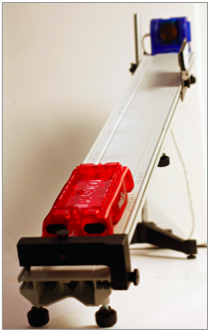 Opstelling
Bevestig het stoot-einde aan een einde van de Pasco-baan. Bevestig de statiefklem aan het andere einde van de baan. 
Bevestig de bewegingssensor op het laatste steile stuk met de voorkant van de sensor gericht op het stoot-einde.
Zorg dat de schakelaar aan het uiteinde van de bewegingssensor gericht is op het icoontje van het wagentje:
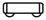 Let op: plaats de statiefklem direct achter de bewegings- sensor, opdat deze niet interfereert.
Opstelling
Meet het gewicht van het wagentje en maak een foto van deze pagina.
Monteer de hoek indicator aan de zijkant van de baan zo dicht mogelijk bij de bewegingssensor. 
Sluit de bewegingssensor aan op de Spark.
Gebruik een balans om de massa te meten van het wagentje en vul dat gewicht in de tekstbox in.	
Plaats het wagentje met de uitgetrokken zuiger op de baan tegen het stoot-einde.
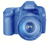 [Speaker Notes: L6-Text Box
	[Gewicht wagentje =]]
Opstelling
Druk op      om de meetgegevens te verzamelen. Druk na een paar seconden opnieuw op      om het verzamelen van meetgegevens te stoppen.
      Leg de oorspronkelijke positie van het wagentje t.o.v. de bewegingssensor, zichtbaar op de digitale display, in het tekstkader vast en maak en foto van deze pagina.
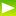 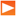 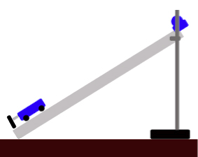 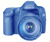 [Speaker Notes: L6-Text Box
	[Oorspronkelijke positie=]]
Opstelling
Maak een keuze en neem een foto van deze pagina.
Vr.1: Waarom is de zuiger van het wagentje uitgetrokken?
Om de lengte van de zuiger vast te stellen.
Om vast te stellen of het wagentje kan gaan rijden.
Om vast te stellen waar de veer zijn maximale kracht heeft.
Om het moment vast te stellen waar de zuiger geen invloed meer heeft op de beweging van het wagentje.
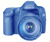 [Speaker Notes: L6-Text Box
	[De juiste keuze is…]]
Opstelling
Na de geschikte hoek van de baan te hebben vastgesteld leg je deze hoek vast in je tekstbox en maak je er een foto van.
Druk de zuiger in het wagentje net zover tot het blokkeert. 
Plaats het wagentje onderaan de baan met de zuiger van het wagentje tegen het stoot-einde.
Druk op de ontspanknop van de zuiger, boven op het wagentje, om het wagentje te lanceren.
Observeer hoe ver het wagentje de baan op gaat.
Pas de hoek van de baan aan, zodanig dat het wagentje niet dichter dan 15 cm van de bewegingssensor komt na lancering.
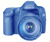 [Speaker Notes: L6-Text Box
	[hoek van de baan =]]
Meten
Druk de zuiger geheel in tot het tot het blokkeert. 
Plaats het wagentje onderaan de baan.
Druk op      om de meetgegevens te verzamelen.
Druk de ontspanknop van de zuiger in om het wagentje te lanceren. 
Laat het wagentje 2 keer botsen, druk dan op       om het verzamelen van de meetgegevens te stoppen.
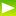 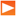 Gegevensverwerking
Meet de afstand d tussen het stoot-einde en de dichtst bijzijnde positie van het wagentje t.o.v. de bewegingssensor *.
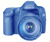 * De afstand tussen de twee meetpunten:
Druk op       om het hulp palet te openen.  
Druk op      en druk op de twee buitenste punten van het afgelegde traject 
Pas aan m.b.v.     . Druk op
Druk op      om het verschil weer te geven.
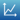 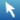 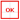 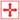 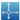 Gegevensverwerking
Nadat je de maximale hoogte h hebt berekend samen met de potentiële energie GPE van het systeem neem je een foto van deze pagina.
Gebruik de afgelegde afstand d en de hoek van de baan om de maximale hoogte h uit te rekenen, die het wagentje heeft afgelegd.
Gebruik h, de versnelling ten gevolge van de zwaartekracht  g (9.8 m/s2) en de massa van het wagentje m om de GPE van het systeem te berekenen met het wagentje boven aan de baan.
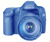 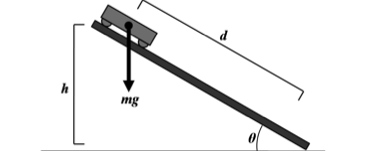 GPE   =   mgh
[Speaker Notes: L6-Text Box
	[Maximale hoogte =]
	[GPE =]]
Gegevensverwerking
Gebruik het hulp palet om om de aanvankelijke snelheid v van het wagentje te bepalen op het moment dat het wagentje het stoot-einde verlaat *.
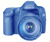 * De X en Y waarden van een punt bepalen: 
Druk op       om het hulp palet te openen.  
Druk op       en druk op het te bepalen punt.
Druk op      of      om de nabij gelegen punten te selecteren.
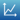 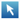 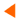 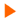 Analyseren
Wat is de kinetische energie op het moment dat het wagentje tot een stop komt op het hoogste punt van de baan om vervolgens weer terug te rollen? Waarom?
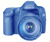 Schrijf je antwoord op in de tekstbox hieronder, maak er vervolgens een foto van.
[Speaker Notes: L4,5,6-Text Box
	[De KE van het systeem op dit punt is…]]
Gegevensverwerking
Als je de KE hebt berekend noteer je die hieronder evenals de waarde v en maak je een foto.
Gebruik de aanvankelijke snelheid v van het wagentje en de massa van het wagentje om de kinetische energie van het systeem te berekenen met het wagentje onderaan de baan.
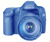 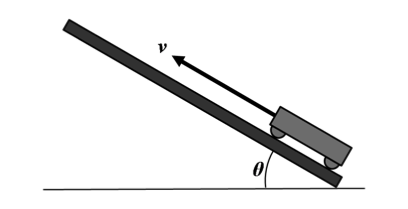 1
2
KE =       mv2
[Speaker Notes: L6-Text Box
	[Snelheid van het wagentje =]
	[KE =]]
Analyseren
Indien het punt waar het wagentje het stoot-einde verlaat het laagste punt is van het systeem, wat is dan de potentiële zwaartekracht energie  van het systeem op dit punt? Waarom?
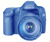 Vul je antwoord hieronder in en maak een foto van deze pagina.
[Speaker Notes: L4,5,6-Text Box
	[De GPE van het systeem op dit punt is…]]
Gegevensverwerking
Gebruik de hulpmiddelen om de GPE van het systeem te bepalen op een derde punt in de tijd voor de eerste botsing. Vul de berekende GPE waarde in.
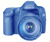 [Speaker Notes: L6-Text Box
	[GPE3 =]]
Gegevensverwerking
Gebruik het hulp palet om de KE van het systeem te bepalen op hetzelfde punt in de tijd op de curve. Vul de berekende KE hieronder in.
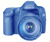 [Speaker Notes: L6-Text Box
	[KE3 =]]
Analyseren
Gebruik de twee berekende waarden van de vorige pagina’s, bereken de Totale Energie van het systeem op het derde punt in de tijd. Hoe verhoudt de Totale Energie van het systeem zich t.o.v de drie verschillende punten in de tijd? Is er energie behouden gebleven? Leg uit.
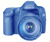 [Speaker Notes: L4,5,6-Text Box
	[TE3 =]
	[De energie komt van…]]
Analyseren
Op welk punt was de kinetische energie op het afgelegde traject het grootst? Waar komt de oorspronkelijke energie vandaan?
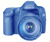 [Speaker Notes: L4,5,6-Text Box
	[De  KE was het grootst op…]
	[De energie komt van...]]
Analyseren
De tweede en derde botsing van het wagentje waren minder heftig dan de eerste botsing, suggererend dat er minder energie was. Waar is de energie gebleven? In welke vorm was de energie toen verdwenen?
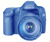 [Speaker Notes: L4,5,6-Text Box
	[De energie ging over in…]]
Samenvatting
Een boog van een boogschutter kan 80 J energie bevatten als deze wordt gespannen. Indien alle energie wordt omgezet in kinetische energie wanneer de boog wordt ontspannen, wat is dan de snelheid van de 0,1 kg pijl bij het loskomen van de boog?
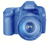 [Speaker Notes: L4,5,6-Text Box
	[De pijl heeft een snelheid van…]]
Meerkeuzevraag
Vul het juiste antwoord in en maak een foto van deze pagina.
Wat is de potentiële zwaartekracht energie van een kan melk van 4 Kg, geplaatst op de rand van  een toonbank, 1,2 m boven de grond?

47,1 J
471 J
0 J
Er is onvoldoende informatie
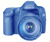 [Speaker Notes: L6-Text Box
	[Mijn keuze is…]]
Meerkeuzevraag
Kies het juiste antwoord en maak een foto van de pagina.
Een bobslee en haar rijder hebben samen een massa van 100 Kg. Ze komen van een helling met een vaart van 72 Km/u. Stel dat de potentiële zwaartekracht energie overgaat in kinetische energie. Hoe hoog is de helling dan?

204 m
42 
20.4 m
264.2 m
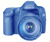 [Speaker Notes: L6-Text Box
	[Mijn keuze is…]]
Meerkeuzevraag
Kies het juiste antwoord en vul dit hieronder in. Maak een foto van de pagina.
De slinger van een grote klok zwaait 10 meter omhoog boven de grond. Wanneer de slinger het laagste punt bereikt bedraagt de snelheid 14m/s². Wat is de massa van de slinger?
1000 kg
100 kg
9,81 kg
Er is onvoldoende informatie.
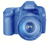 [Speaker Notes: L6-Text Box
	[Mijn keuze is…]]
Gefeliciteerd
Je hebt je onderzoek klaar.
Volg de instructies van de docent om alles op te ruimen en de resultaten van het onderzoek door te geven.
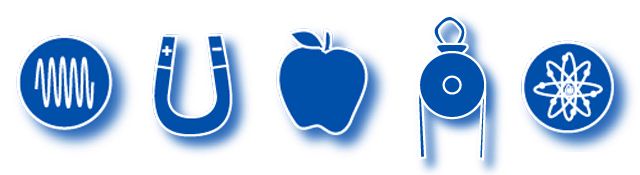 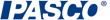 Naslag
Alle illustraties zijn afkomstig uit PASCO documentatie, clip art uit het publieke domein, of Wikimedia.


http://commons.wikimedia.org/wiki/File:Rollercoaster_dragon_khan_universal_port_aventura_spain.jpg
http://commons.wikimedia.org/wiki/File:Energy-p-k-i.svg
http://commons.wikimedia.org/wiki/File:Acela_2000.jpg
http://www.freeclipartnow.com/office/paper-shredder.jpg.html